Design Project
(Last updated: Oct. 14/2012)

Deadlines:
Sunday November 25, 23:59 EST: Due date presentation of design project. All presentations should be email to instructor
November 26, 28, 30, December 3: Design project presentations
Monday December 3 (in class): Due date printed write-up of design project.
Overview
What: We are going to design an IDSS component for an existing software. 20-30 pages, 12 pt.
Notes about presentation:
Please prepare a 10-15 minute presentation summarizing your design project. 
Please describe: what is it about? what is the problem you are trying to solve? what is the solution main points? concentrate on the highlights. You obviously don't have to explain what is CBR or how it works. Go to the point.
Suggested Organization/Talking Points for Written Project
Abstract
Introduction
Description of the Software
Example of a typical session with the software
Description of problems/limitations of the Software
Description of the IDSS Technique suggested  to solve problems/limitations of the software
Steps to build such a system
Example of a session with the enhanced software
Conclusions
Bibliographical References (if needed)
Note: With the exception of 1, 2, 9 and 10, the name of each section should be more concise, precise
Suggested Organization/Talking Points (2)
Title of the work: Select something precise, concise, eye-catching
Good : “A Classification System for Credit Card Transactions”
Eye-catching: “Remembering to Forget: A Competence Preserving Deletion Policy for Case-Based Reasoning Systems ”
Bad : “When Should A Cheetah Remind You of a Bat? Reminding in Case-Based Teaching”
Suggested Organization/Talking Points (3)
1. Abstract :
5-7 line paragraph concisely describing: software selected, purpose of the software, typical users, sketch of limitations, IDSS techniques you are going to use
2. Introduction :
Expand the points above
Briefly discuss why you choose the IDSS technique
Motivate your work
Sell your idea
Suggested Organization/Talking Points (4)
3. Description of software:
Intended users (professional?, general?)
Purpose
Sketch functionality
Platform it runs on (Windows, Solaris, Mac)
4. Example of a typical session with the software:
Illustrative of purpose of the software
Include snapshots if possible
Make sure that is an example you can enhance for 5 and 8.
Suggested Organization/Talking Points (5)
5. Description of problems/limitations:
Describe them
Use the example in 4 to illustrate these problems
Suggested Organization/Talking Points (6)
6. Description of the IDSS technique suggested  to solve problems/limitations of the software: (the main section)

Recap what is this technique about
Make a strong case as to why this technique would solve those problems
Describe the intended functionality of the IDSS
Describe input/output
Describe how the IDSS component interacts with the user
Discuss potential benefits
Discuss potential problems/hurdles
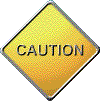 Suggested Organization/Talking Points (7)
7. Steps to build such a system

Software Implementation:

Which components are required to achieve the functionality described in 5
Create a Figure illustrating how these components interact with each other and with the software
Describe this figure carefully

Knowledge Acquisition:

Knowledge representation formalism used
How is knowledge capture
Example of a piece of such knowledge (few rules, cases, etc)
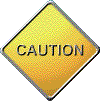 Suggested Organization/Talking Points (8)
8. Example of a session with the enhanced software

   Enhance the one presented in 4
  Make sure that it illustrates the solution discussed in 6
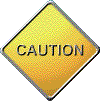 9. Conclusion

Summarize the problem with the existing software
Summarize your solution
Recap the reasons why you argue that your solution is good
Motivate
Important
The document must be self contained. Do not say: “we saw this in class”. You have to explain details with your own words!

The document must be written so that anyone who reads it will understand the details. Read the document and ask yourself: would somebody else understand what I am trying to communicate?

Don’t wait until the last minute! Start thinking and writing pieces of the document now. Ideas for a work like this only come after thinking about the problem several times. Last minute work are very easy to spot.
Example # 1: Autocad®
Note: this is just a quick illustration. Yours have to be comprehensive
What they say: “AutoCAD is a powerful 2D and 3D design and drafting platform that automates your design tasks, and provides digital tools so you can focus on the design rather than the software itself”
Characteristics:
Collection of Design tools

Distribute design capabilities

Manage corporate design standards

Deployment and integration features
Characteristics:
lets you derive parametric features from a nonparametric solid

Built-in STEP Translator lets you share data quickly 

Externalize with a Template automates compliance with company drafting standards
Example # 1 (1)
One of the design tools in the Autocad suit is the Mechanical Desktop®, a 3D solid modeling system. It offers a design-through-manufacturing solution for mechanical designers
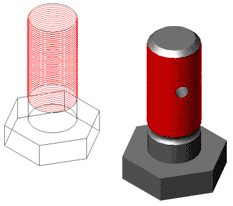 Example # 1 (1.5)
Two ideas:
Use of planning techniques to obtain a plan for manufacturing the designed 3D object. This can be seen as an initial feedback, may prompted the user to make adjustments in his initial design

Use of CBR to support the design process by providing similar similar designs on the fly that may help the user to speed-up the process
Note: in the coming slides the ideas for the second design will appear in parenthesis in a few talking points. But mostly we’ll concentrate on the first idea
Example # 1 (2)
Title of the work: Select something precise, concise, “eye-catching”
Good : “A Knowledge-based Component on a 3D-Solid Modeling
Tool ”
eye-catching : “Towards the Next Generation of 3D-Solid  Modeling Design: The Knowledge Dimension”
Bad : “How Plan-Space Planning Can Help you Reasoning on Holes and Threads”
Example # 1 (3)
1. Abstract : (these are talking points. Your abstract has tp be flowing text)
Tool: Autocad Mechanical Desktop®

Description: Tool for designing 3D Solid Objects

Users: Mechanical engineers

Limitation: Once the object is modeled and interesting question is: how can that object be manufactured, requirements, etc. (no access to previous designs)

 IDSS techniques you are going to use: planning (CBR)
Example # 1 (3.5)
2. Introduction :

Expand the points above, motivate

Sell your idea: The user may decide to modify its design depending on the requirements for manufacturing (speed-up the design process)

Briefly discuss why you choose the IDSS technique: Manufacturing can be seen as a planning problem. (CBR can provide access to known designs)
Example # 1 (4)
3. Description of software:
Intended users (professional?, general?)
Purpose
Sketch functionality
Platform it runs on (Windows, Solaris, Mac)
4. Example of a typical session with the software:
Illustrative of purpose of the software
Include snapshots if possible
Make sure that is an example you can enhance for 5 and 8.
Example # 1 (5)
5. Description of problems/limitations:
Describe it: The particular design obtained by the user may have several problems: manufacturing it may be unfeasible -e.g., machining requirements cannot be met, too costly, too long-. (Similar designs may be available and can help the user reduce time in the design process and/or improve quality of the design)

Use the example in 4 to illustrate these problems
Suggested Organization/Talking Points (6)
6. Description of the IDSS technique suggested  to solve problems/limitations of the software: (the main section)

Recap what is this technique about: planning is …, state-space planning is … (case-based reasoning is….)
Make a strong case as to why this technique would solve those problems: AI planning techniques can be used to construct manufacturing plans (CBR techniques can be used to retrieve similar designs)
Suggested Organization/Talking Points (6.5)
6. Description of the IDSS technique suggested  to solve problems/limitations of the software: (the main section)

Describe the intended functionality of the IDSS: Using a knowledge base of manufacturing operators and the description of the designed 3D object, obtain a manufacturing plan for the 3D object

Describe input/output: the key point is Autocad’s capability to “derive parametric features from a nonparametric model”. These parametric features are the description that is input as part of the planning problem
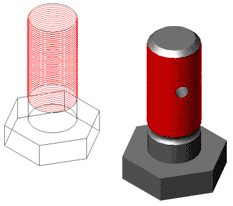 Suggested Organization/Talking Points (6.8)
6. Description of the IDSS technique suggested  to solve problems/limitations of the software: (the main section)

Describe how the IDSS component interacts with the user: indirectly. The designed model is passed via parameters to the planning module. We envision the generated plan to be visualized in Autocad:
Suggested Organization/Talking Points (6.9)
6. Description of the IDSS technique suggested  to solve problems/limitations of the software: (the main section)

Discuss potential benefits
Discuss potential problems/hurdles: knowledge acquisition; where do the manufacturing operators come from
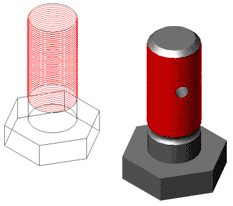 manufacturing 
operators
parametrized 
description
Knowledge
Base
Editor
Planning system
Plan
Visualization
Module
Workshop
Information
plan
tools 
available
Autocad
Example # 1 (7)
7. Steps to build such a system
Software Implementation:
Which components are required to achieve the functionality described in 5
Create a Figure illustrating how these components interact with each other and with the software
Describe this figure carefully
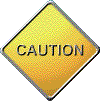 Example # 1 (7.5)
7. Steps to build such a system

Knowledge Acquisition:

Knowledge representation formalism used: AI operators
How is it collected: interview with experts
Example of a piece of such knowledge (few rules, cases, etc): example of few operators
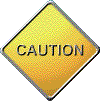 Example # 1 (8)
8. Example of a session with the enhanced software

   Enhance the one presented in 4
  Make sure that it illustrates the solution discussed in 6
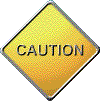 9. Conclusion

Summarize the problem with the existing software
Summarize your solution
Recap the reasons why you argue that your solution is good
Motivate